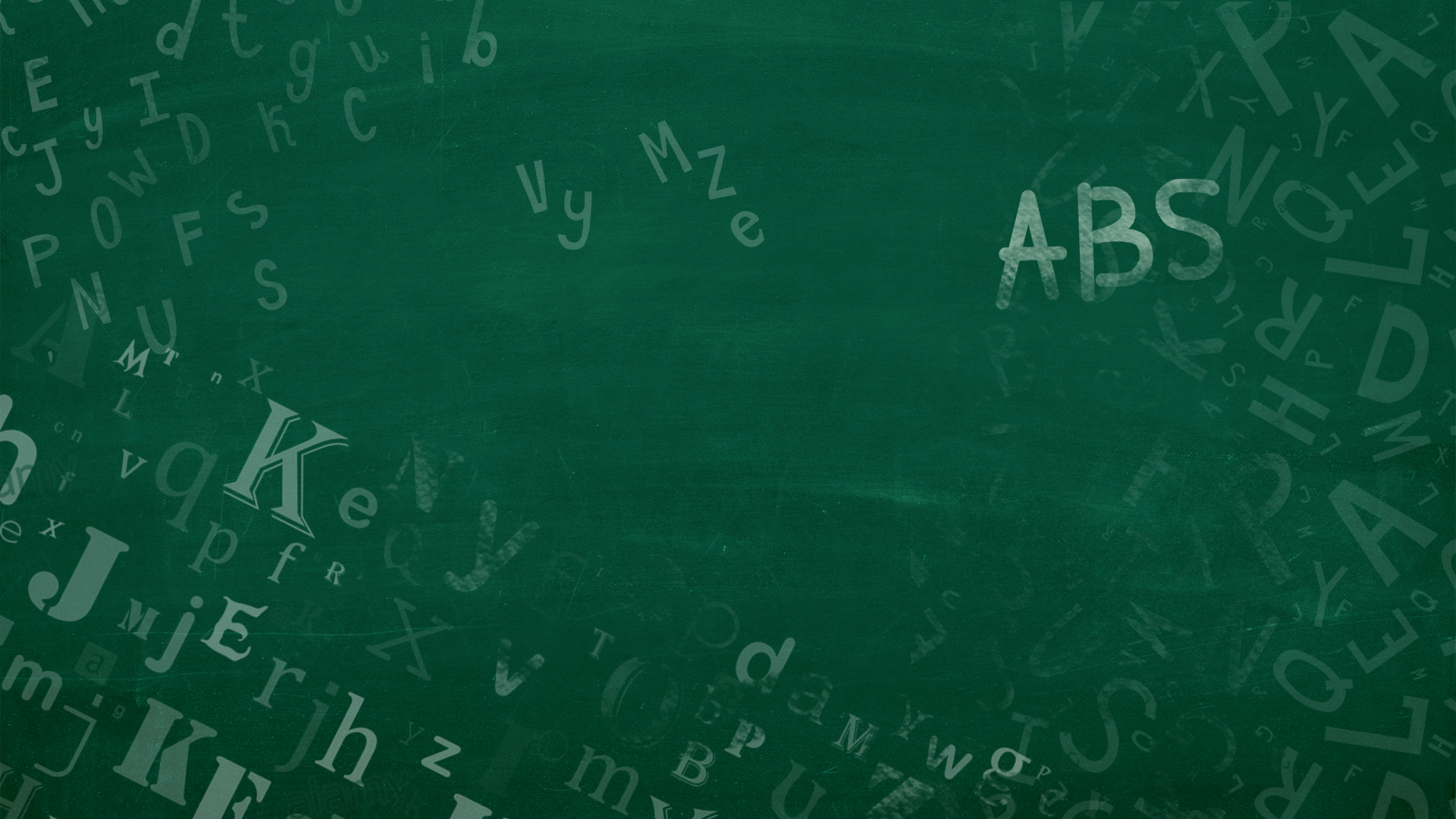 The Call of The Wildწინაპართა ძახილი
By Jack London ჯეკ ლონდონი
Grades 7 – 9
VII-IX კლასი
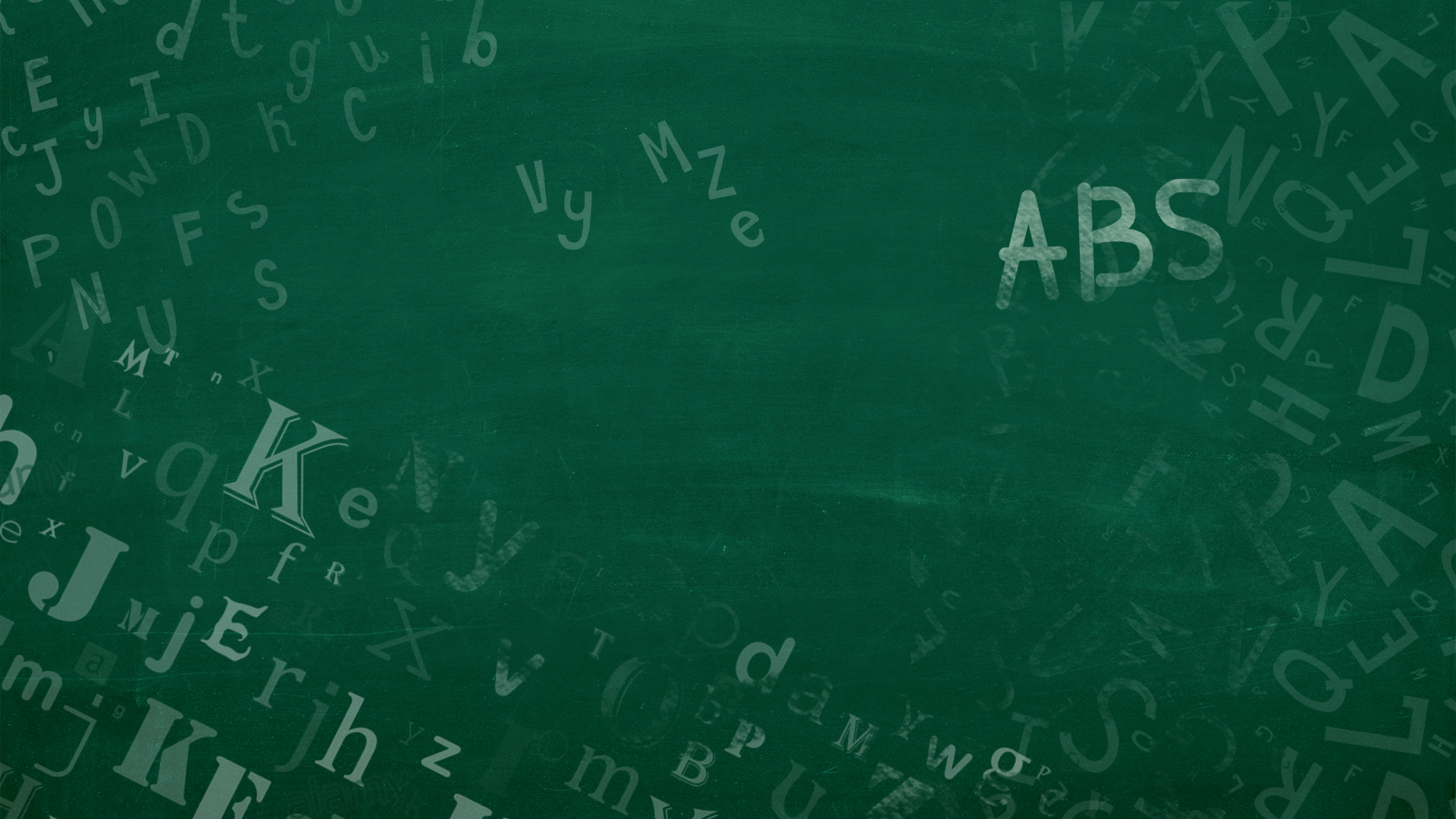 Agenda                        გაკვეთილის განრიგი
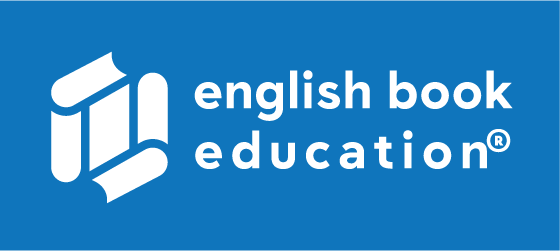 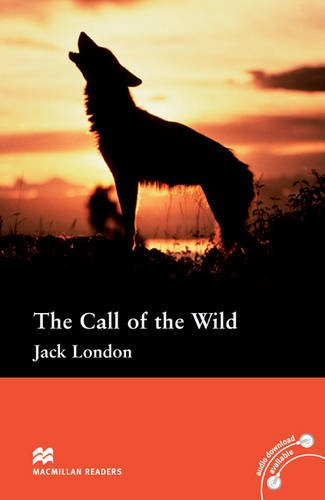 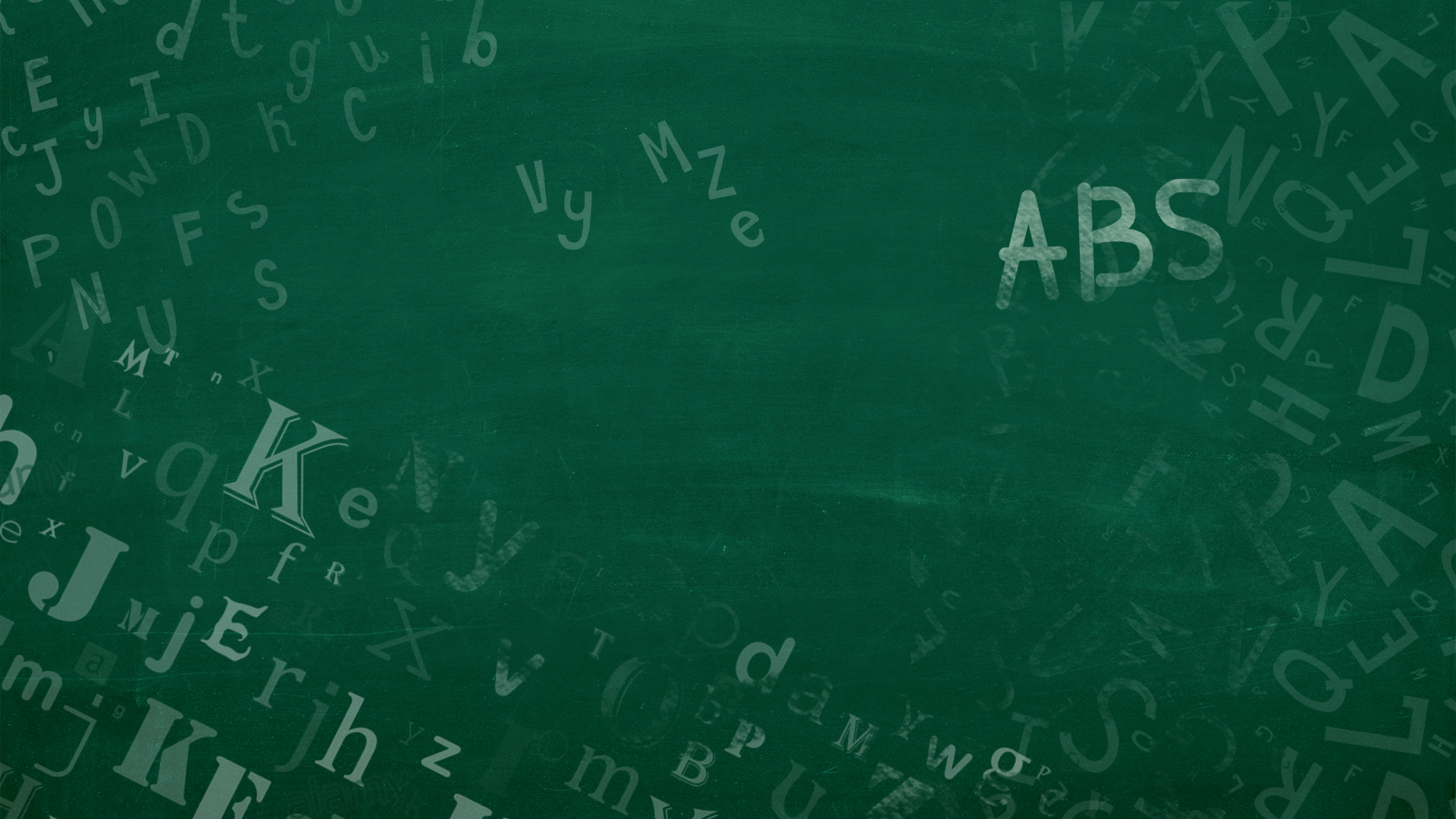 domestic (adj.)
pack (n.)
wild (adj., n.)
შინაური, საოჯახო
ხროვა, გუნდი, შეკვრა
ველური, უკაცრიელი
self-reliant
(adj.)
sled dog (n.)
საკუთარი თავის იმედის მქონე, დამოუკიდებელი
მარხილის ძაღლი
to beat (v.)
harsh (adj.)
resilient (adj.)
ცემა
სასტიკი, მკაცრი, უხეში
გამძლე, სიცოცხლისუნარიანი
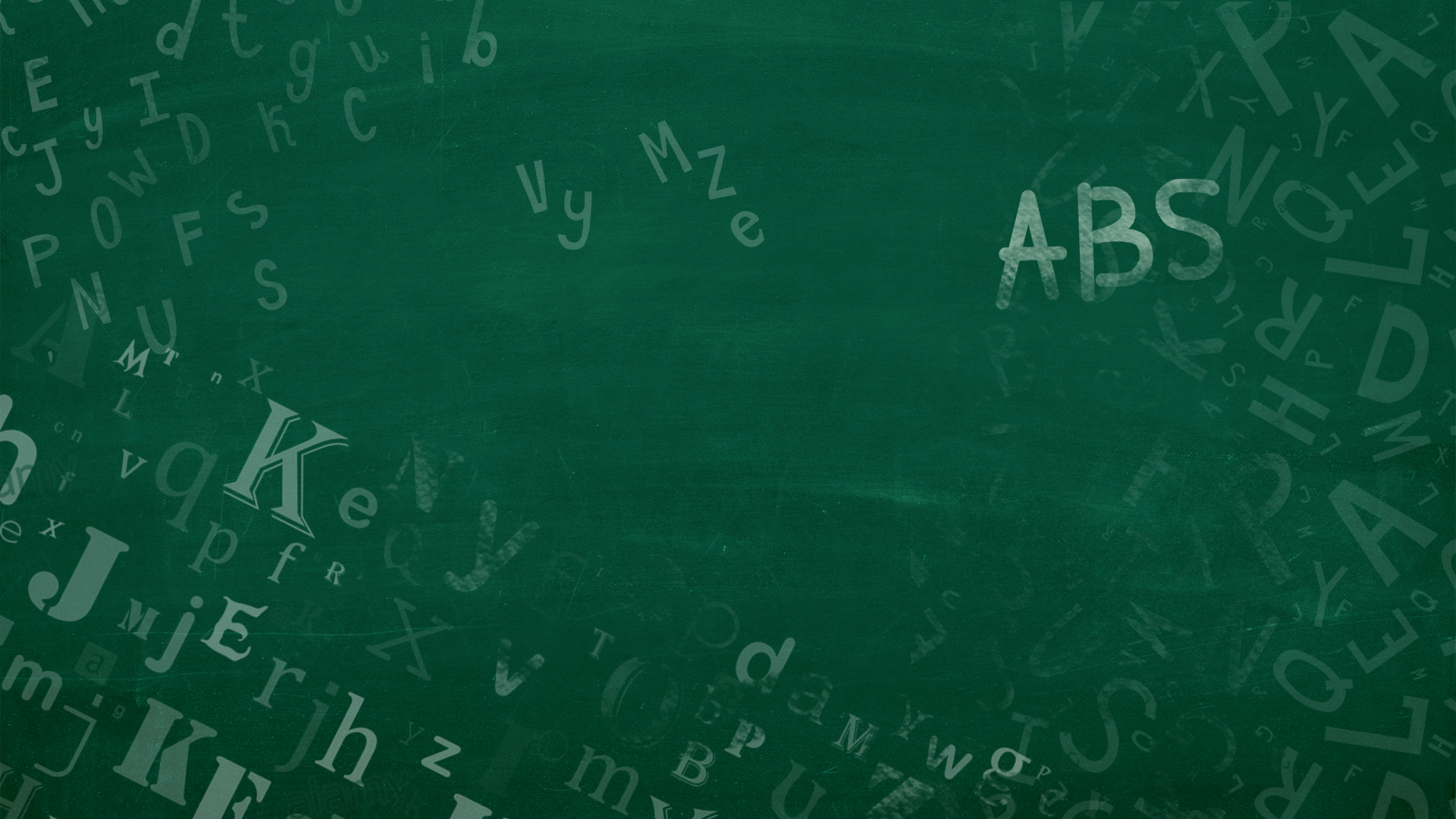 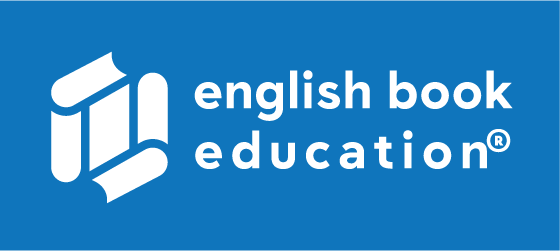 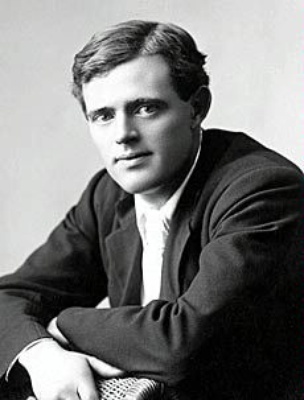 About the Author  ავტორის შესახებ
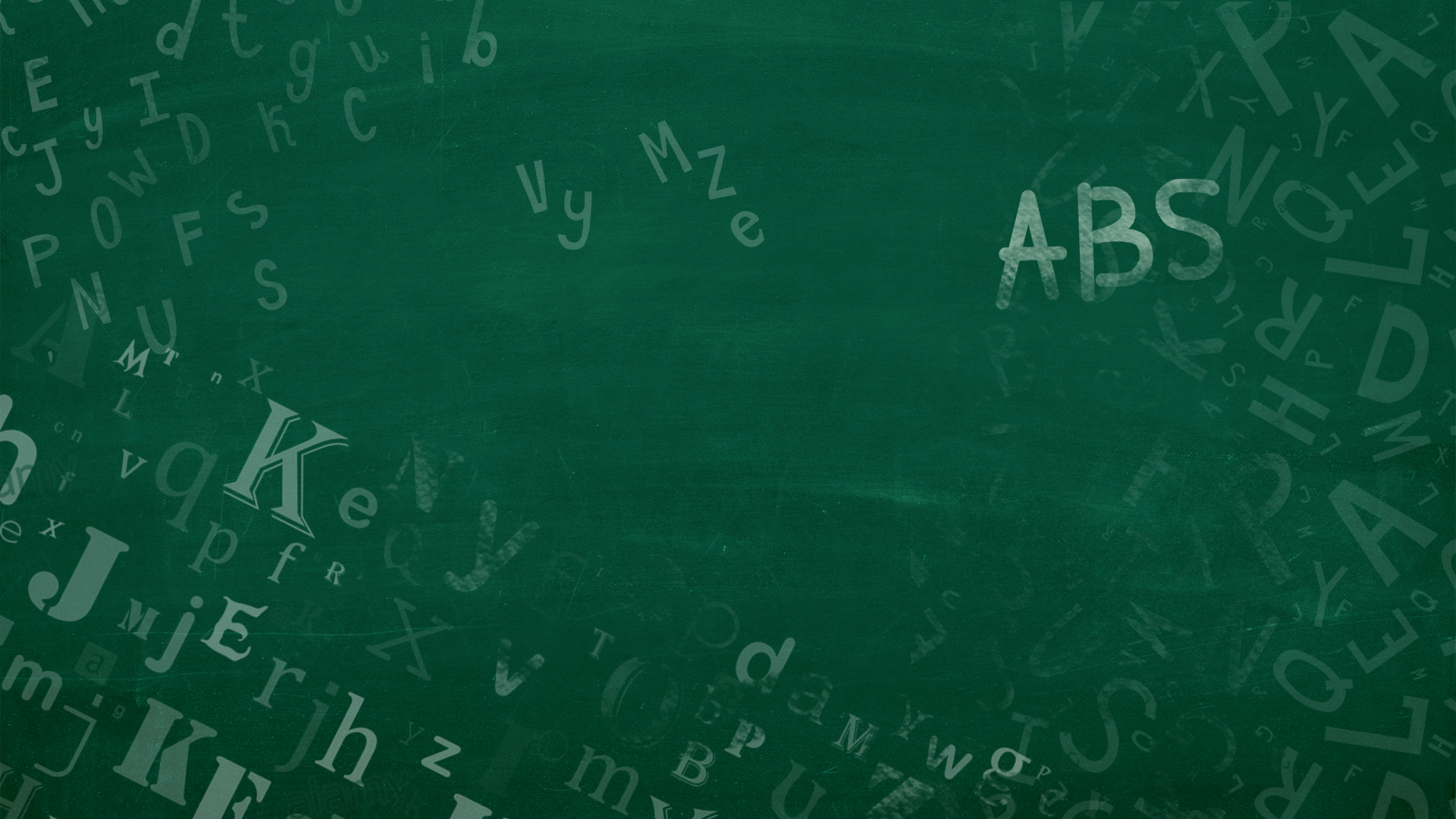 Jack London
Real Name: John Griffith Chaney
1876 – 1916
California, The USA
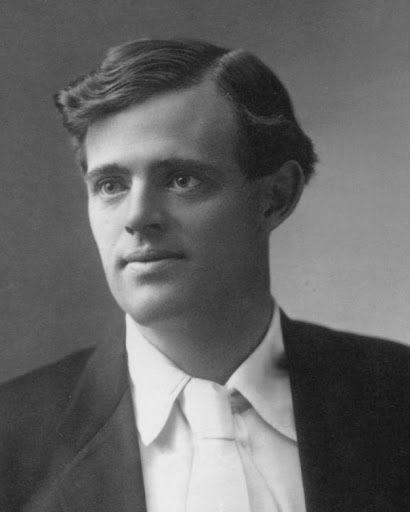 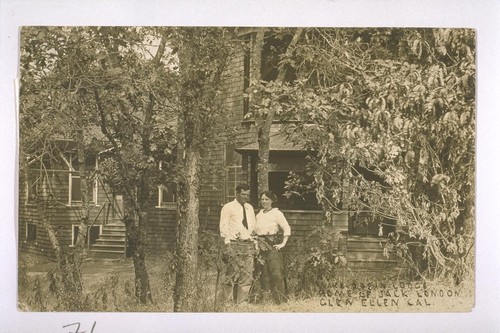 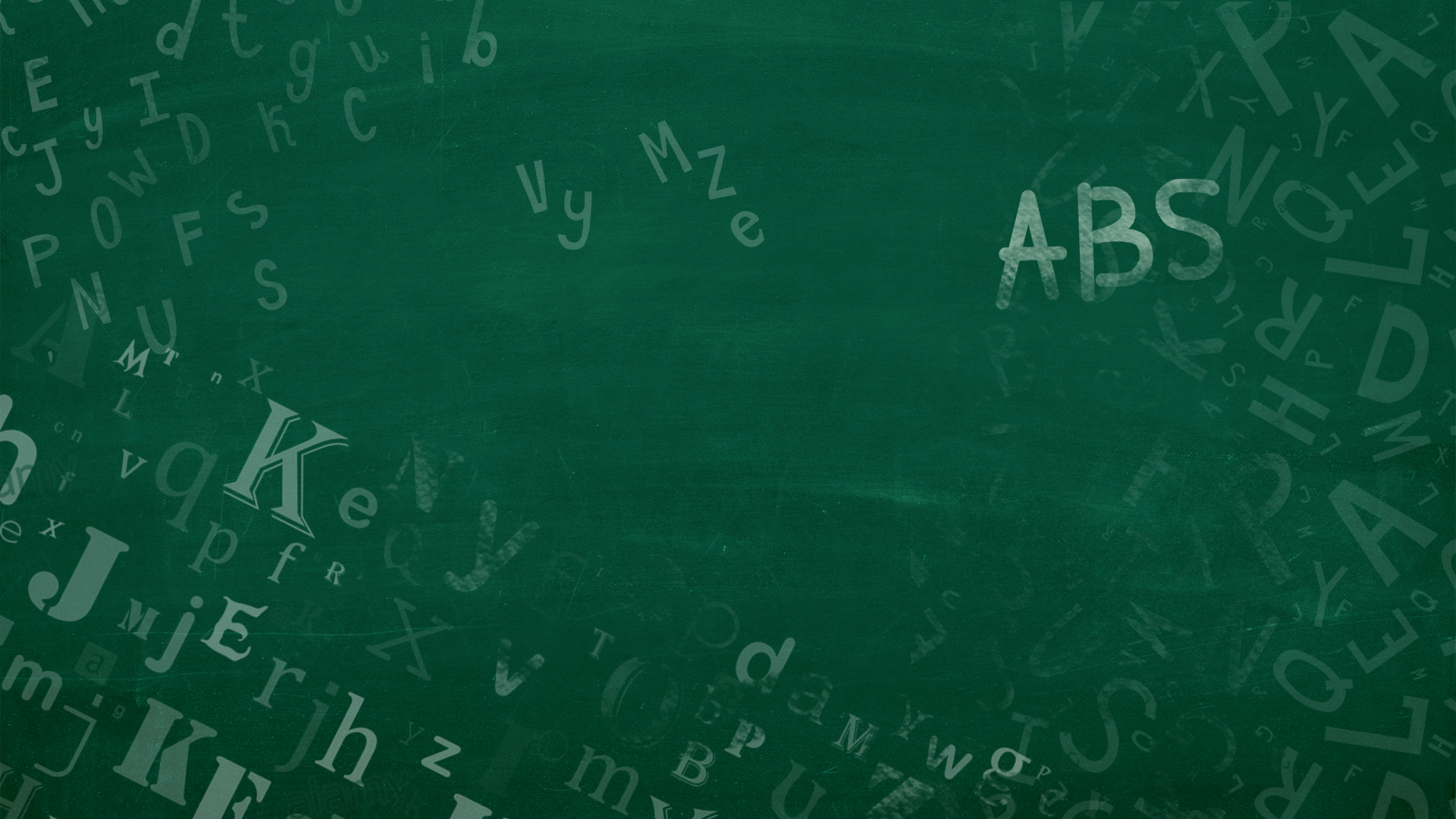 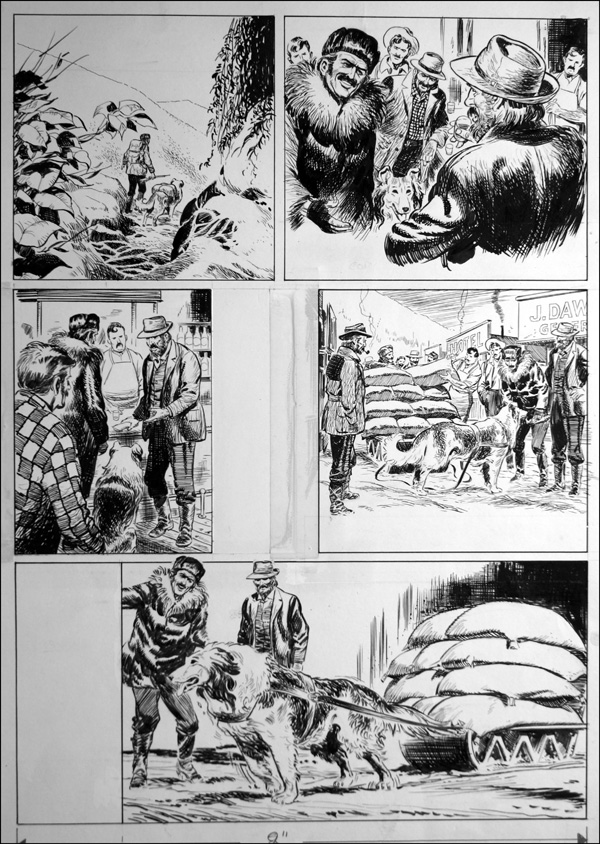 Summaryშინაარსი
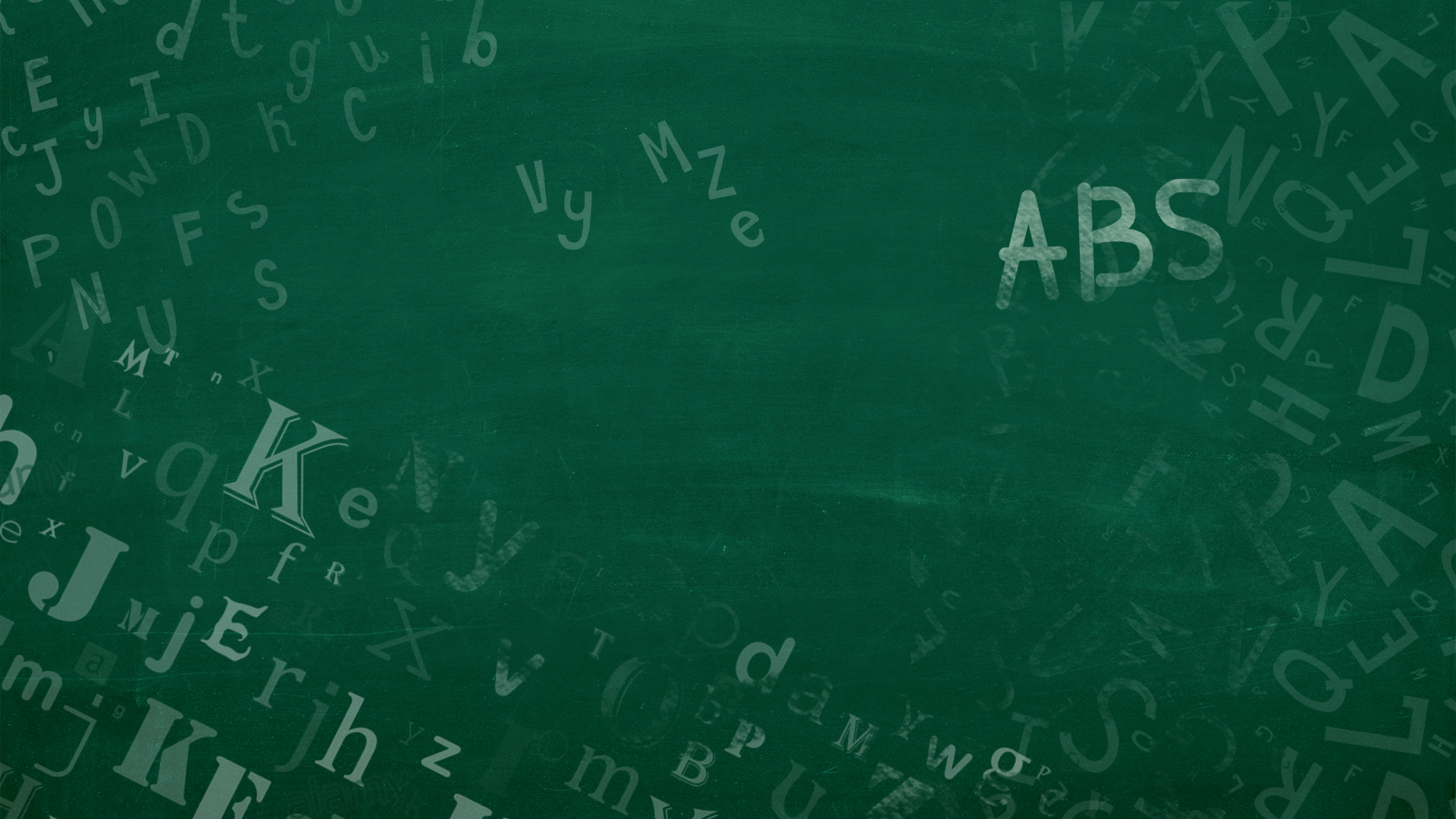 Characters - გმირები
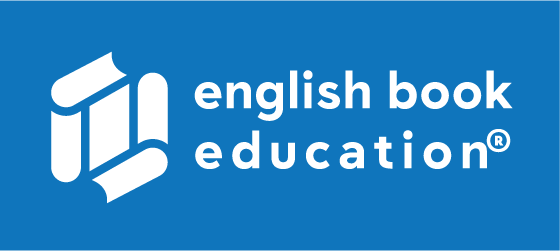 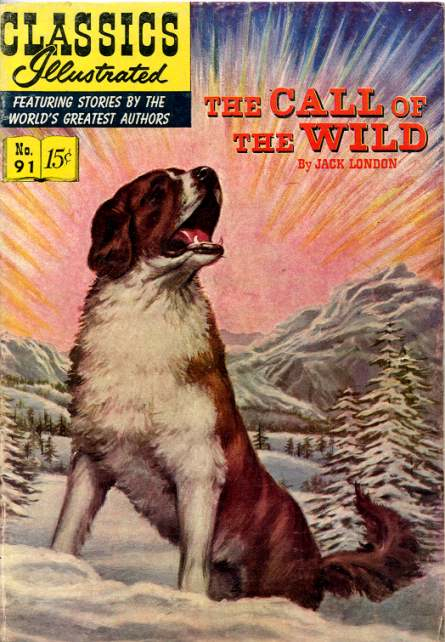 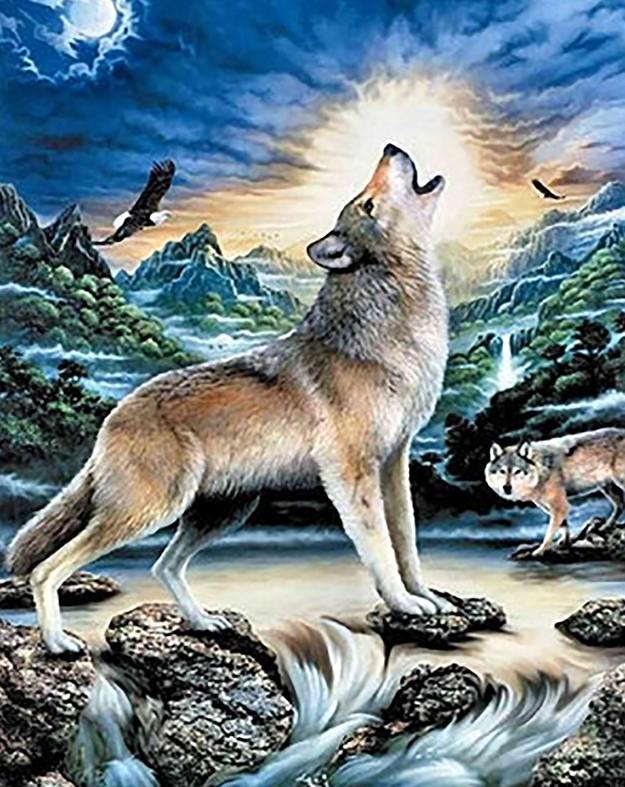 John Thornton
Spitz
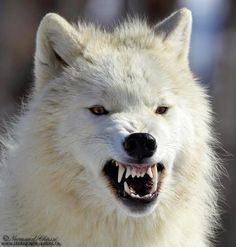 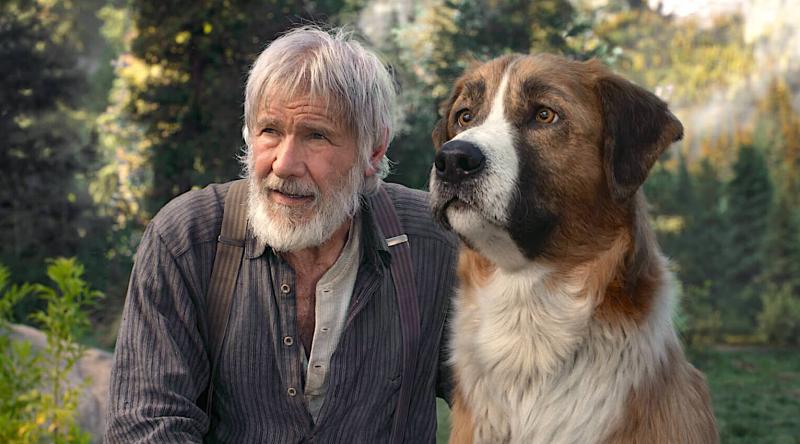 Buck
The Wild Brother
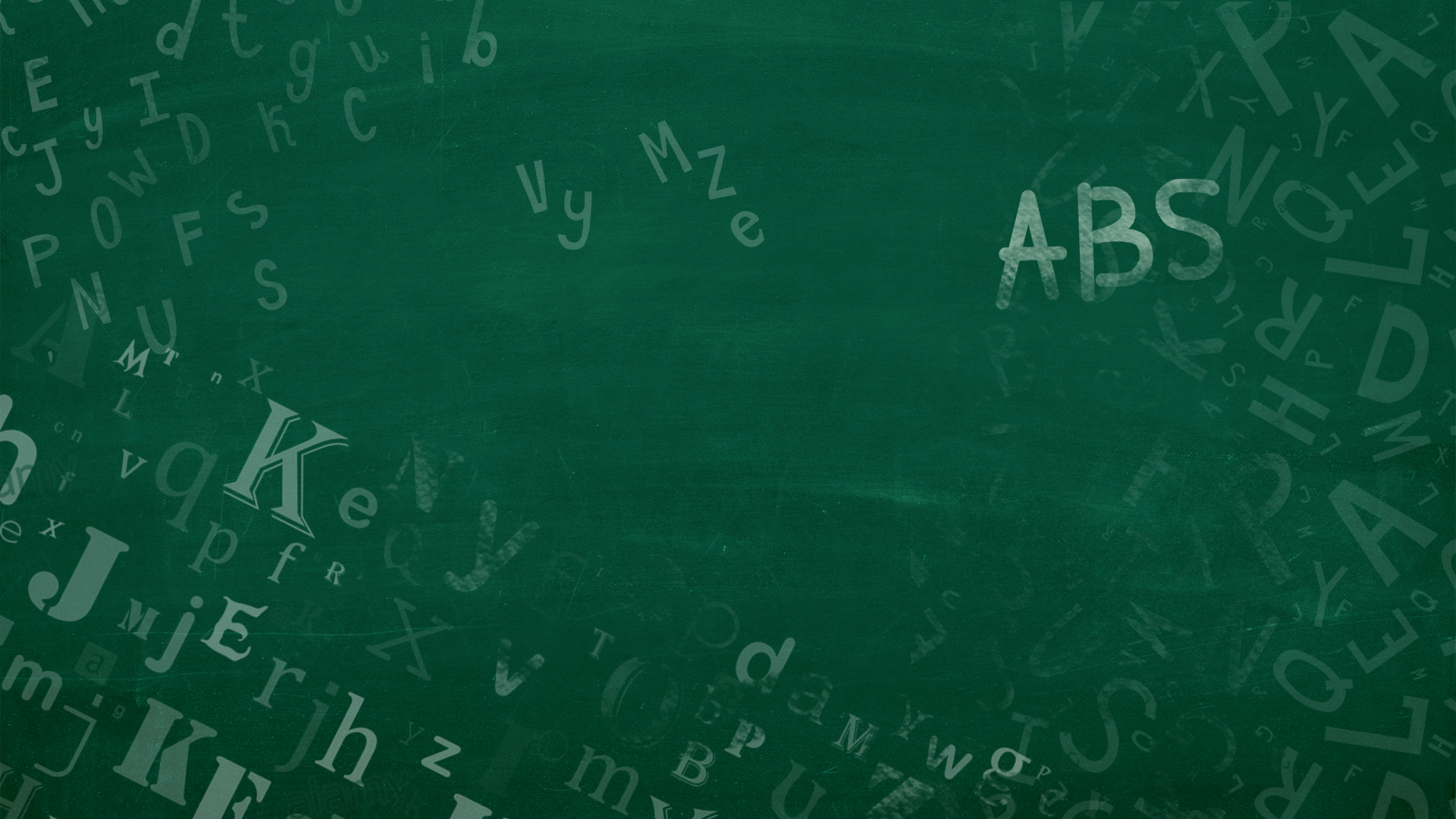 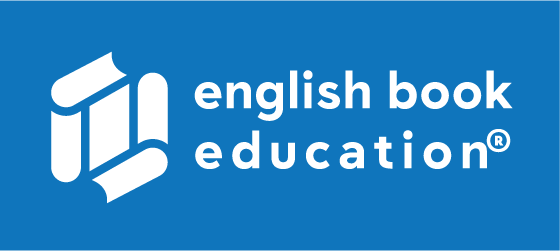 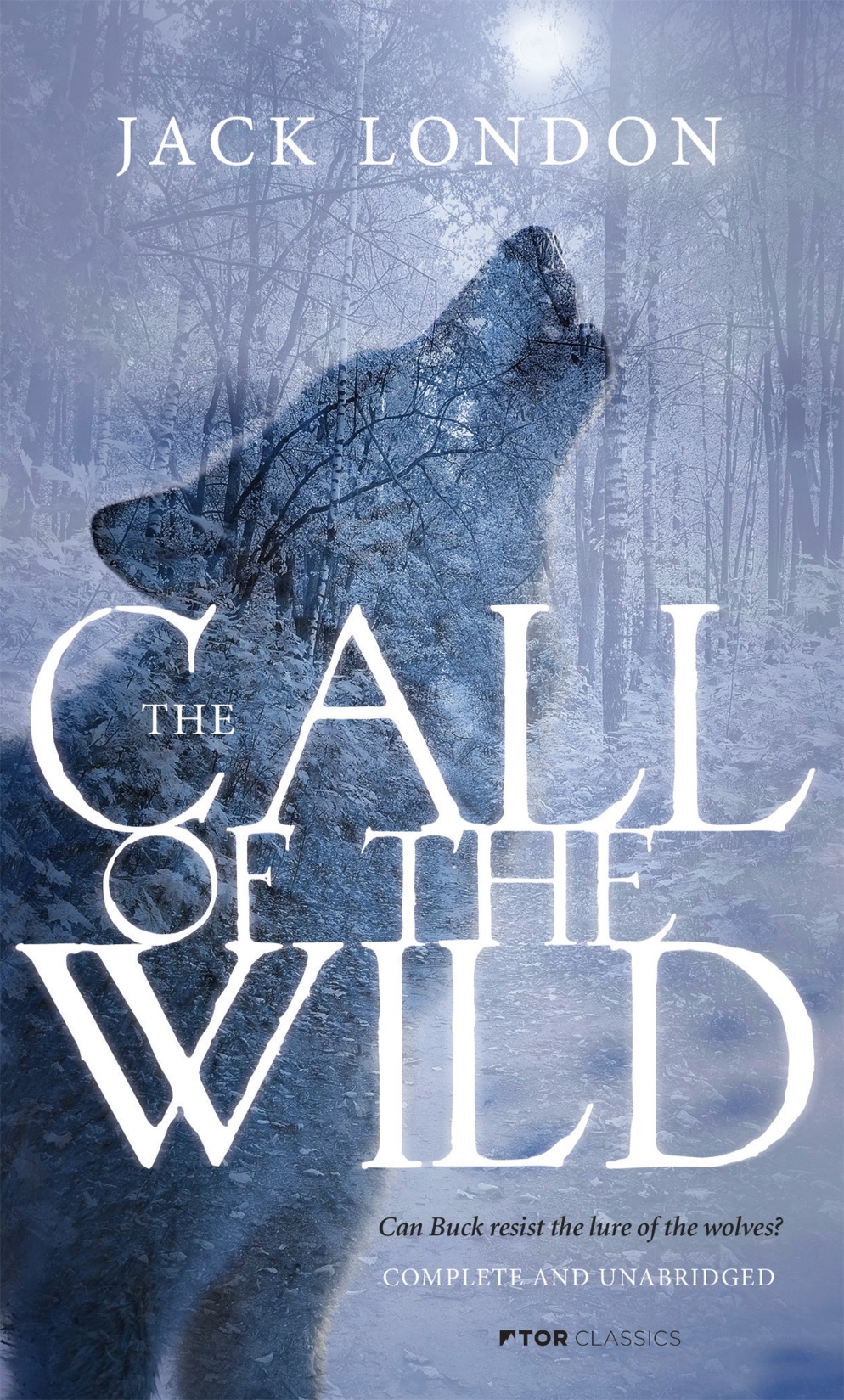 Settingმოქმედების ადგილი და დრო
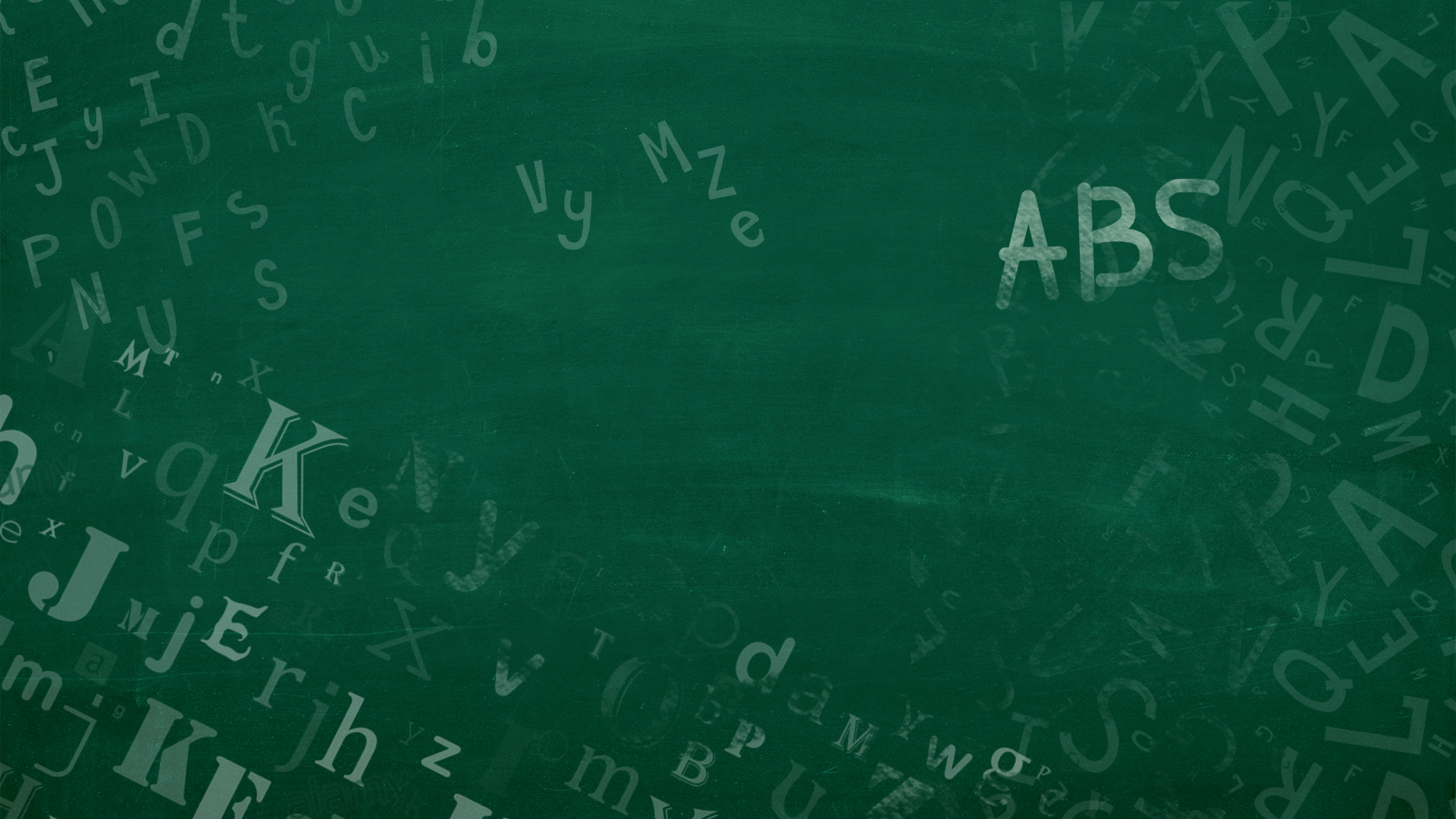 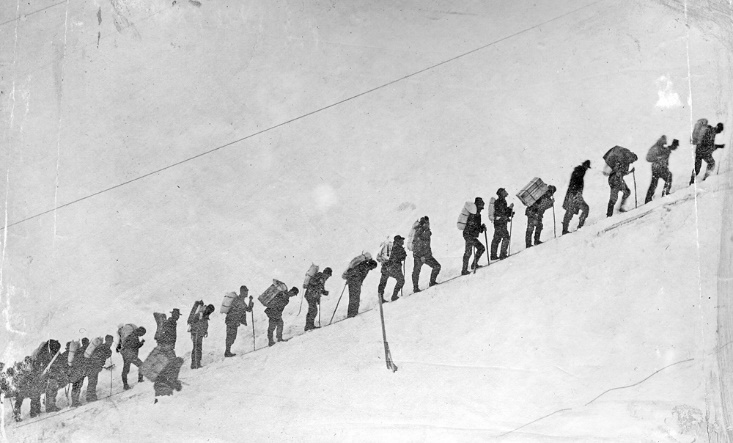 When

During Klondike Gold Rush 
1897


Where

Yukon Territory
(Present-day Canada, Alaska)
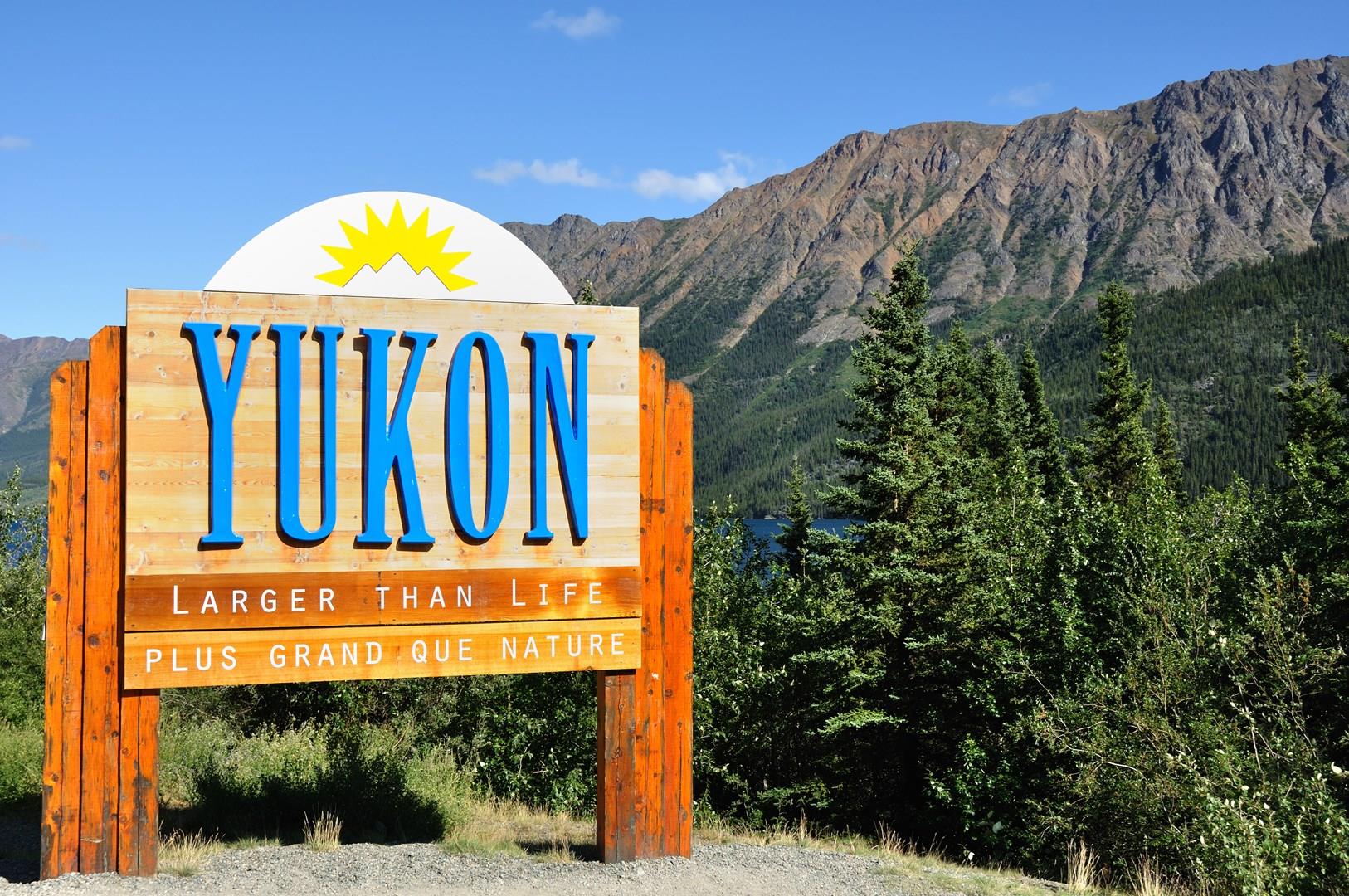 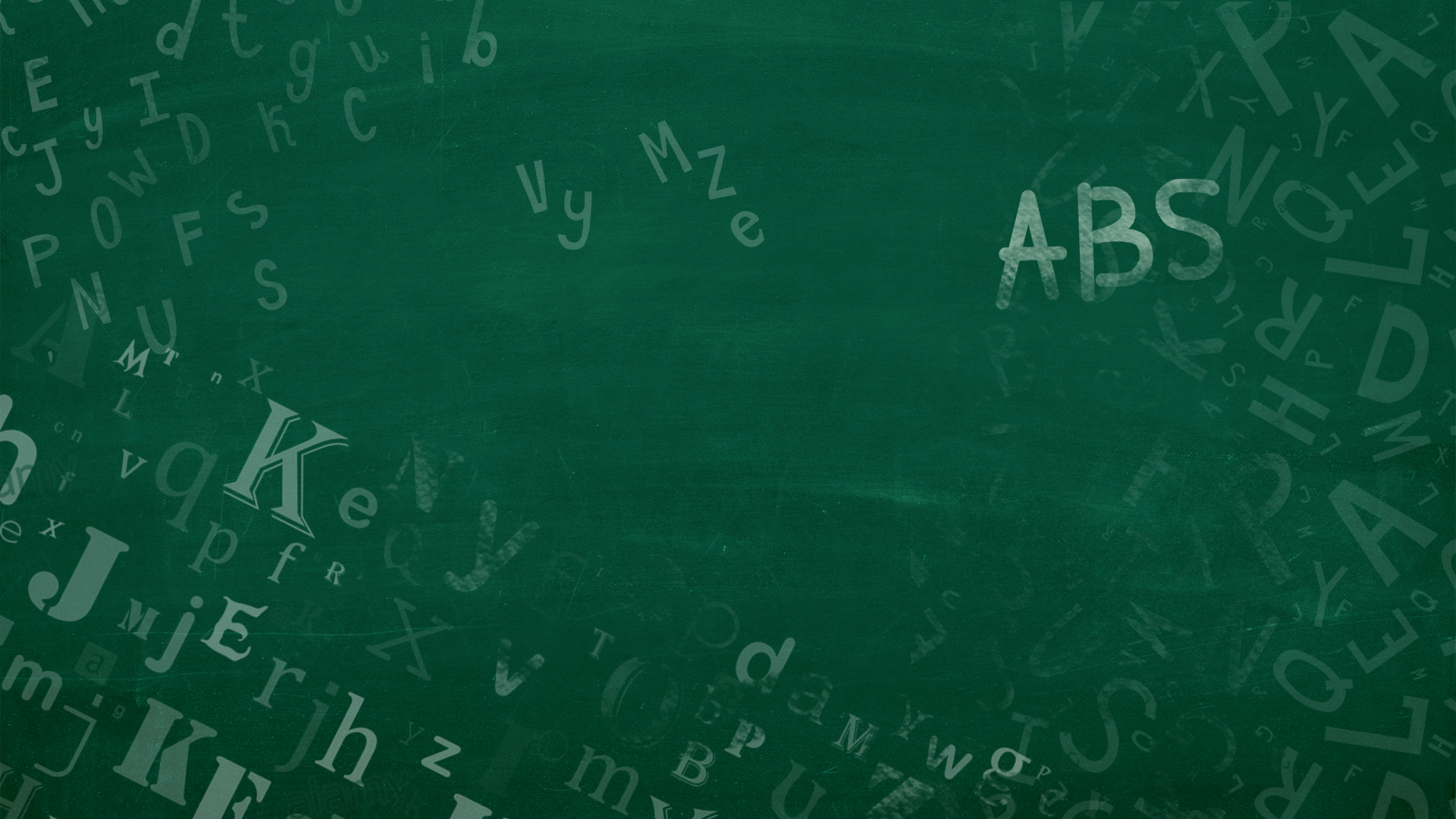 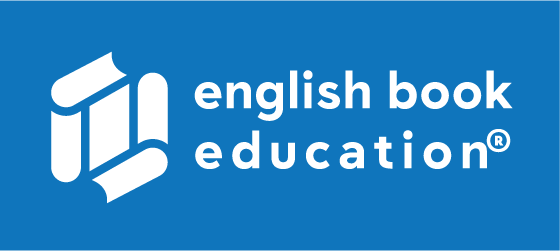 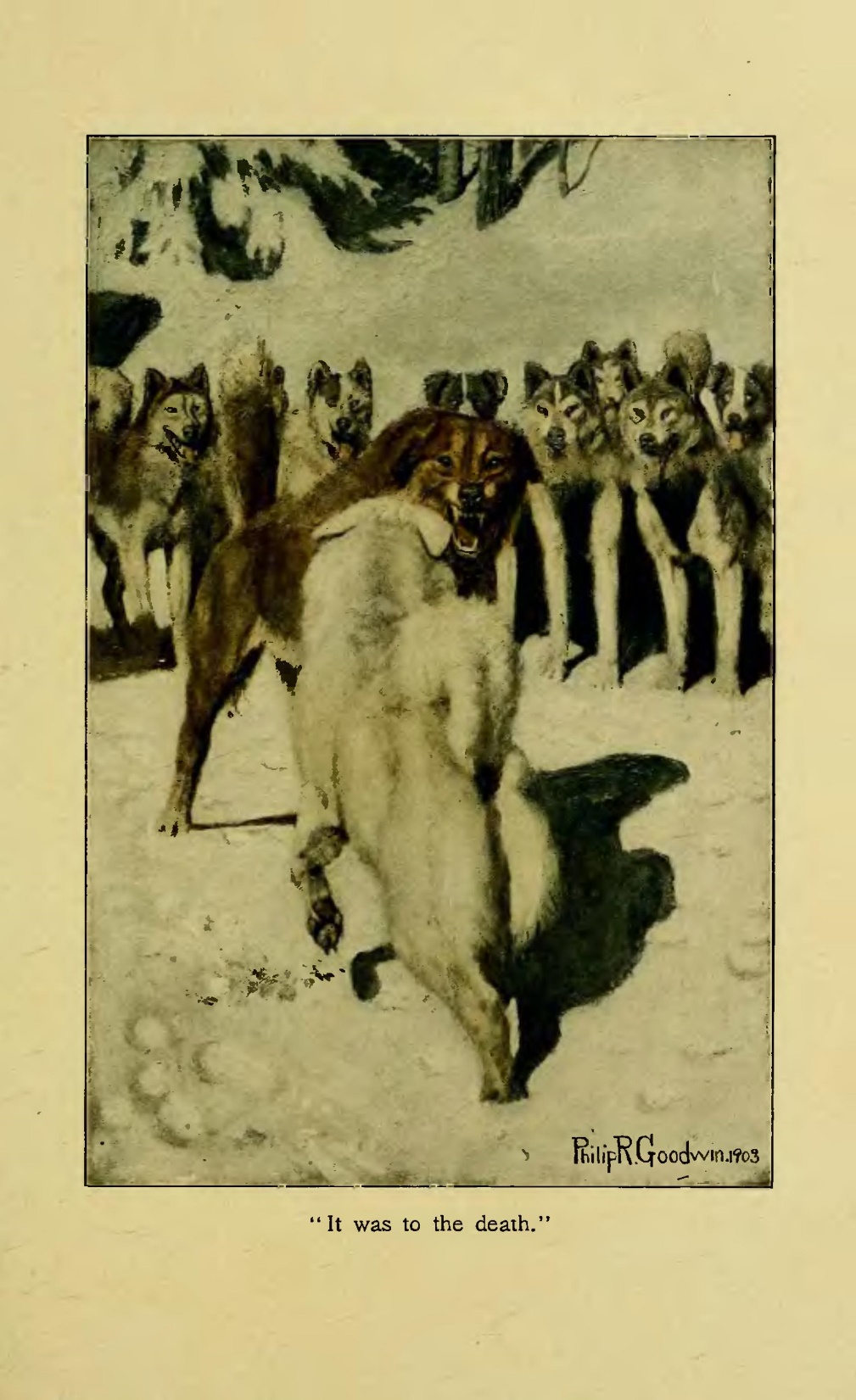 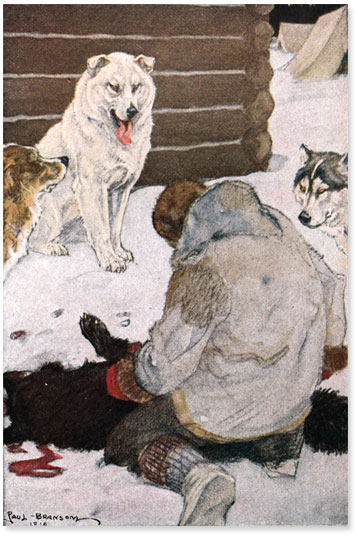 Main Themesმთავარი თემები
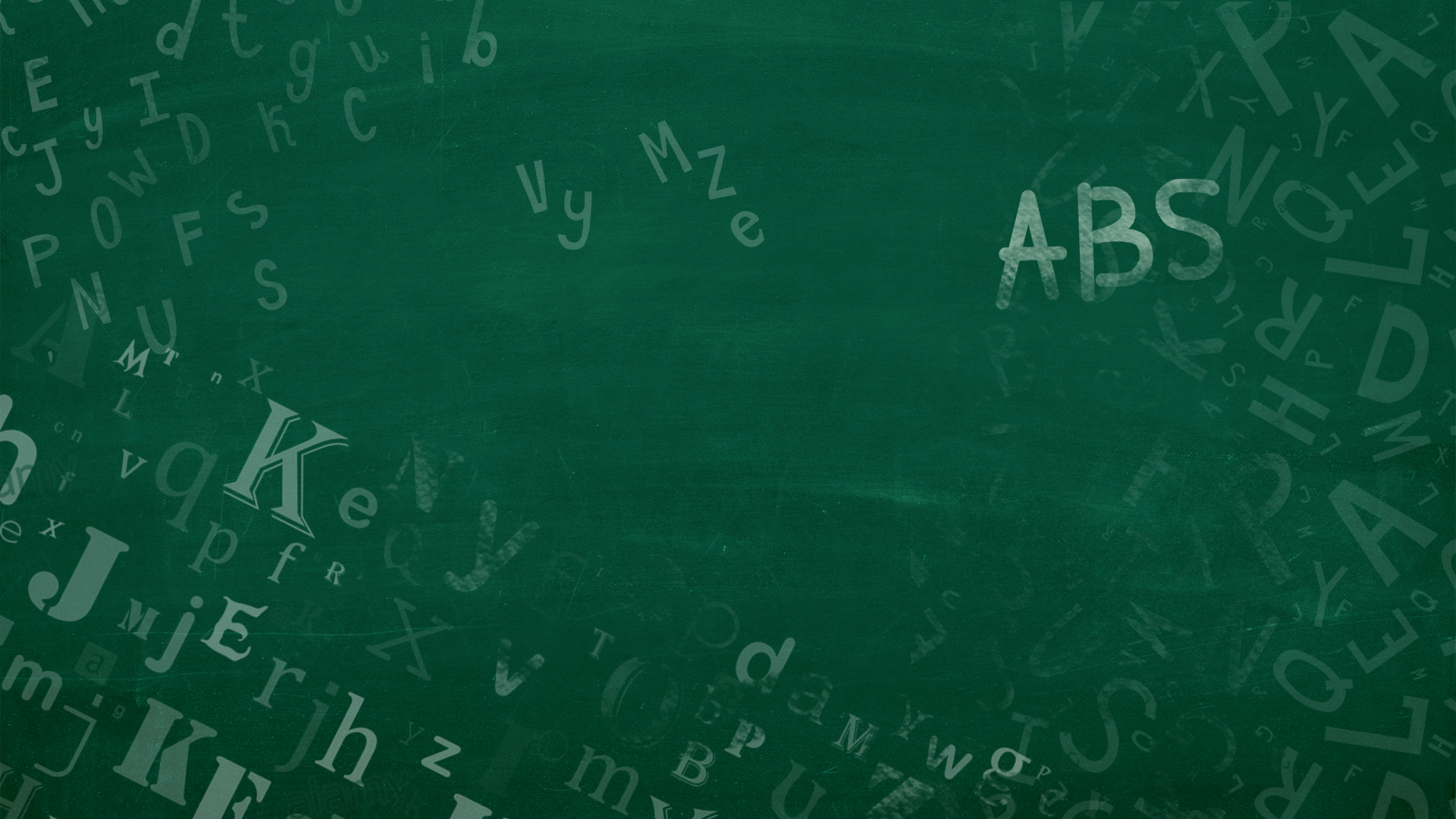 Conclusionშეჯამება
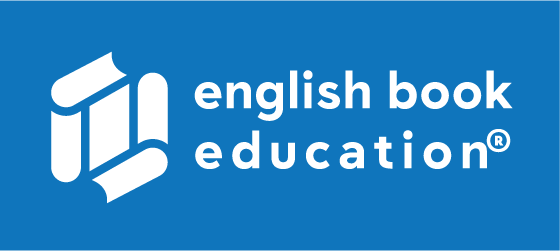 Jack London
Conflict between civilization and wildness;
Individual in the group
Buck’s struggle to survive on the arctic
Yukon Territory;
During the Klondike Gold Rush
Buck, Spitz, John Thornton, Francois, Hal, etc.
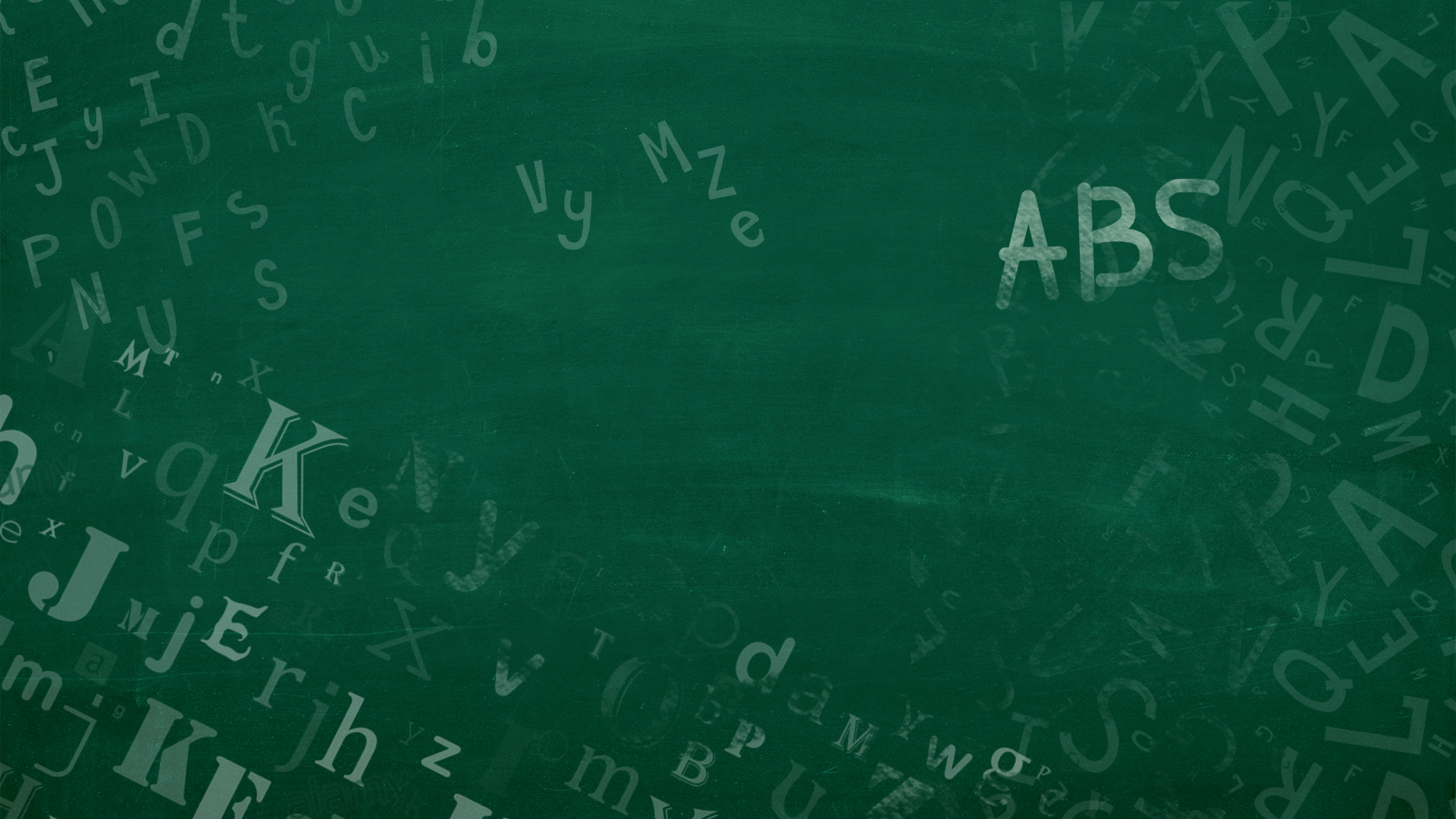 domestic (adj.)
pack (n.)
wild (adj., n.)
შინაური, საოჯახო
ხროვა, გუნდი, შეკვრა
ველური, უკაცრიელი
self-reliant
(adj.)
sled dog (n.)
საკუთარი თავის იმედის მქონე, დამოუკიდებელი
მარხილის ძაღლი
to beat (v.)
harsh (adj.)
resilient (adj.)
ცემა
სასტიკი, მკაცრი, უხეში
გამძლე, სიცოცხლისუნარიანი
Homeworkდავალება
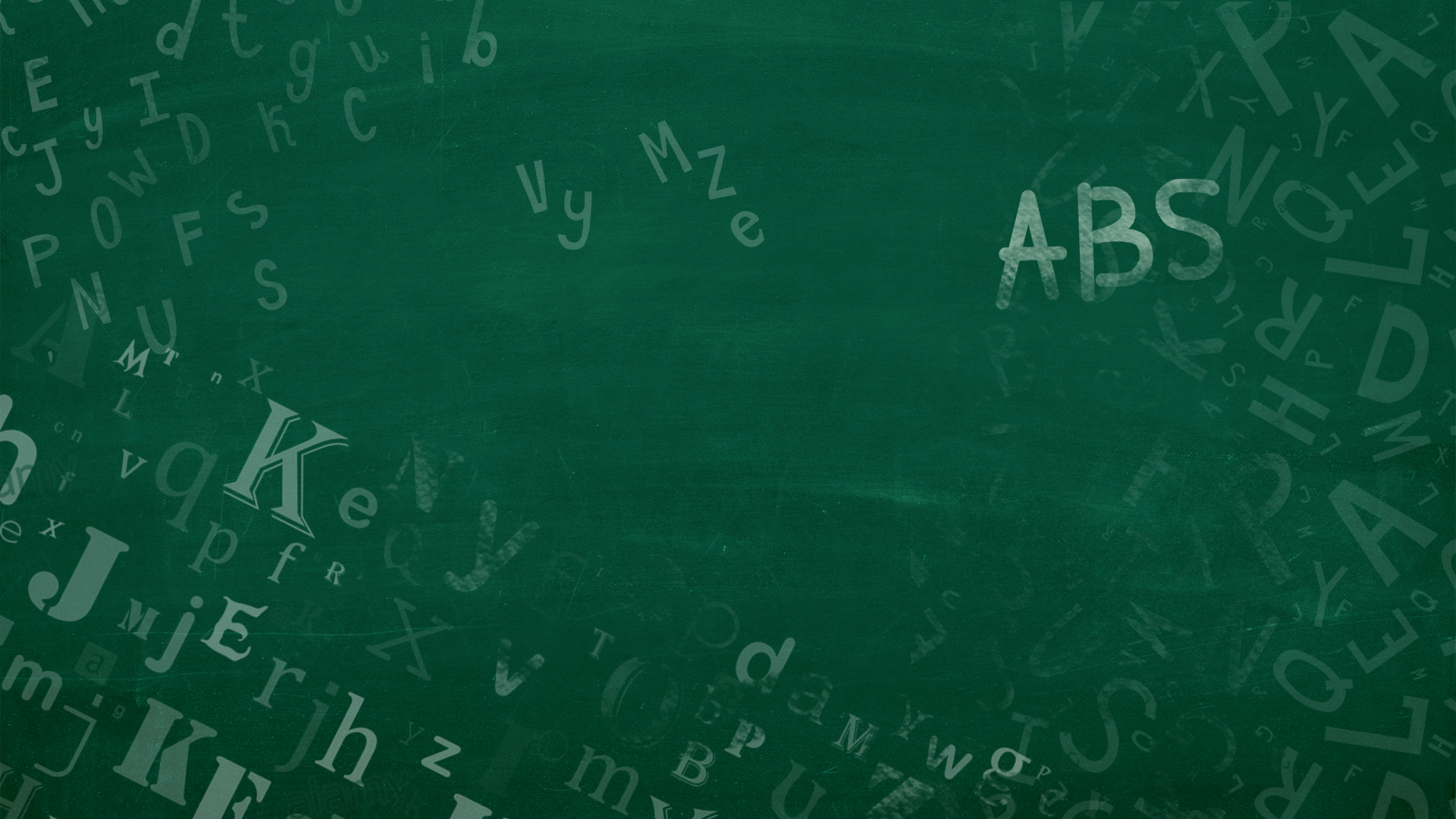 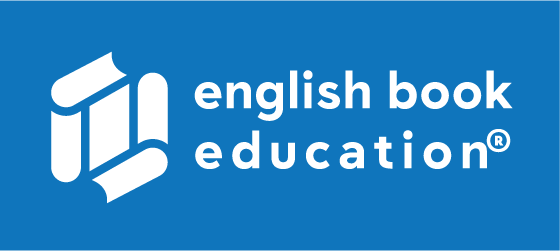 What makes a good leader? Use examples from the book or from your own life.
დავალება შეგიძლიათ 
ატვირთოთ შემდეგ 
მისამართზე: 
www.englishbookeducation.co.uk/homework